Birth Plan
St. Hasriani, S.Tr.Keb.,M.Keb
04
Pendamping Persalinan
03
Model & cara bersalin
02
Tempat Persalinan
01
Penolong Persalinan
Bahan Kajian
05
Antisipasi kegawatdaruratn
06
P4K
Pendahuluan
Birth Plan …???
Rencana tindakan yg dibuat ibu,anggotakeluarganya & bidan  mengurangi kebingungan& kekacauan pada saat persalinan & meningkatkan kemungkinan bahwa ibu akanmenerima asuhan yg sesuai serta tepat waktu.
Rancangan  catatan tentang pilihanmetode, tempat & persiapan bersalin selama hamil
Perencanaan persalinan  salah satu bentuk konsep/ program yg sesuai dgn filosofi kebidanan  Normaland Natural Child Birth, Women Center Care, Continuity Of Care.
Penyusunan Birth plan  penolong, tempat persalinan,model & cara bersalin, pendamping persalinan, antisipasi gawat darurat
Hal-hal yang harus digali & diputuskan dalam membuat rencana persalinan
Siapa yang akan menemani pada saat persalinan
Tempat persalinan
Memilih tenaga kesehatan yg terlatih
Biaya untuk persalinan
Bagaimana menghubungi tenaga kesehatan tersebut
Siapa yg akan menjaga keluarganya jika ibu tidak ada
Tanda-tanda persalinan & tanda2 bahaya persalinan
Bagaimana transpotasi ke tempat persalinan
Membuat rencana untuk mengambil keputusan jika terjadi kegawatdaruratan pada saat mengambil keputusan utama tidak ada
Siapa pembuat keputusan utama dalam keluarga
01
Siapa yang akan membuat keputusan jika pembuat keputusan utama tidak ada saat terjadi kegawatdaruratan
02
Siapa yg akan menjadi pendonor darah apabila terjadi perdarahan
03
Transport apa yg akan digunakan jika suatu saat harus dirujuk
04
Penolong Persalinan
Tenaga Non Kesehatan
Tenaga Kesehatan
seseorang atau setiap badan yang memberikan pelayanan kesehatan bukan berdasarkan pendidikan formal, tetapi berdasarkan pengalaman dan keberanian semata  Dukun bayi terlatih & tidak terlatih
Tenaga professional di bidang kesehatan yg telah menyelesaikan/ menempuh studi di bidang kesehatan & mendapat legalisasi/ Surat Izin Praktek (SIP) dari menteri kesehatan dokter spesialis kebidanan, dokter umum, bidan & perawat yang dilatih kebidanan (
Macam-macam penolong persalinan
Penolong Persalinan…???
Orang yang biasa memeriksa kehamilan atau memberikan pertolongan selama persalinan dan masa nifas
Tempat Persalinan
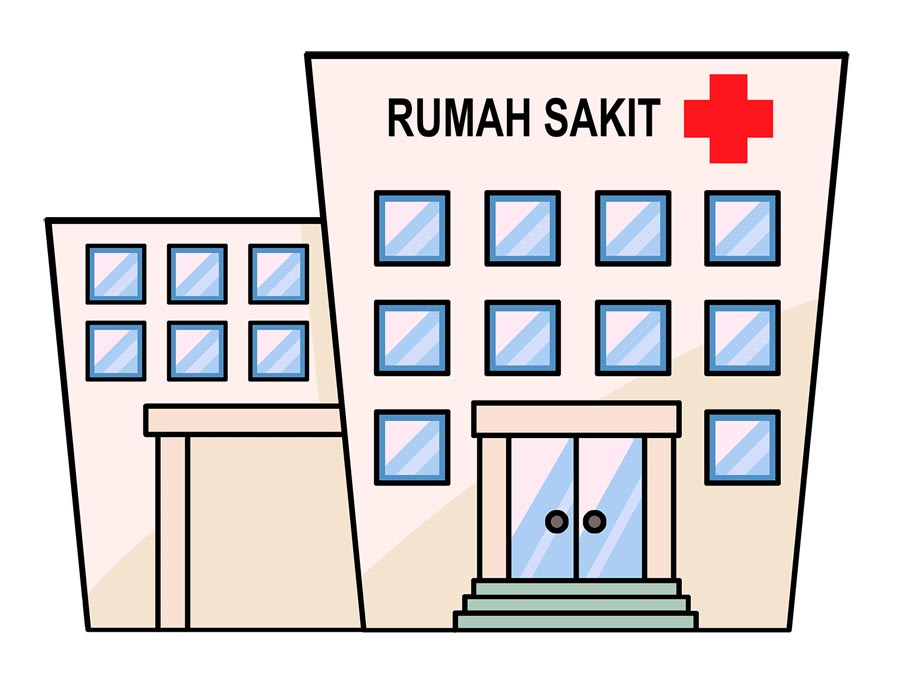 Tempat persalinan ideal untuk melahirkan  fasilitas kesehatan dengan perlengkapan & tenaga yang siap menolong bila sewaktu-waktu terjadi komplikasi persalinan. Minimal fasilitas seperti Puskesmas yang mampu menberilkan Pelayanan Obstetrik dan Neonatal Dasar (PONED).
Pemilihan Tempat bersalin : Rumah  sakit, Puskesmas, Poskesdes, PBM, Rumah
Model & Cara Bersalin
Jenis Persalinan
Persalinan anjuran
Persalinan spontan
Persalinan buatan
Persalinan yang tidak dimulai dgn sendirinya tetapi baru berlangsung setelah pemecahan ketuban, pemberian pitocin/ prostaglandin
persalinan yang berlangsung dengan kekuatan ibu sendiri, melalui jalan lahir ibu
Bila persalinan dibantu dengan tenaga dari luar misalnya ekstraksi forceps, atau  operasi Sectio Caesaria
01
02
03
Pendamping persalinan
Pendamping persalinan
Support system  mengurangi rasa cemas, mempermudah/ mempercepat  proses persalinan, menghindari komplikasi2 persalinan, menghindari bayi asfeksia
Sumai, keluarga atau kerabat dekat ibu dapat ikut mendampingi ibu saat bersalin
Dukungan yang dapat di berikan pendamping persalinan  mengusap keringat, menemani jalan-jalan, & memberikan minum
Antisipasi kegawatdaruratan
Kegawatdaruratan
Kegawatdaruratan  kejadian yang tidak diduga/ terjadi secara tiba-tiba, seringkali merupakan kejadian yg berbahaya dan membutuhkan tindakan segera guna menyelamatkan jiwa/nyawa
Kegawatdaruratan obstetri  kondisi kesehatan yg mengancam jiwa yg terjadi dalam kehamilan/ selama &  sesudah persalinan &  kelahiran.
Antisipasi kegawatdaruratan  Pembuat keputusan, pendonor darah & transportasi
Program Perencanaan Persalinan dan PencegahanKomplikasi (P4K)
Program Perencanaan Persalinan dan Pencegahan Komplikasi (P4K)  kegiatan yang di fasilitasi oleh bidan dalam rangka meningkatkan peran aktif suami, keluarga dan masyarakat dalam merencanakan persalinan yang aman dan persiapan dalam menghadapi kemungkinan terjadinya komplikasi pada saat hamil, bersalin dan nifas, termasuk perencanaan menggunakan metode Keluarga Berencana (KB) pasca persalinan dengan menggunakan stiker P4K sebagai media pencatatan sasaran dalam rangka meningkatkan cakupan dan mutu pelayanan kesehatan bagi ibu dan bayi baru lahir
Manfaat P4K
Meningkatkan cakupan pelayanan kesehatan ibu hamil, ibu bersalin, ibu nifas dan BBL  melalui peningkatan peran aktif keluarga & masyarakat dalam merencanakan persalinan yg aman & persiapan menghadapi komplikasi & tanda bahaya kebidanan dan BBL bagi ibusehingga melahirkan bayi yang sehat
Jenis-Jenis Kegiatan P4K
01
02
03
Mendata seluruh ibu hamil
Memasang stiker P4K di setiap rumah ibu hamil
Membuat perencanaan persalina n
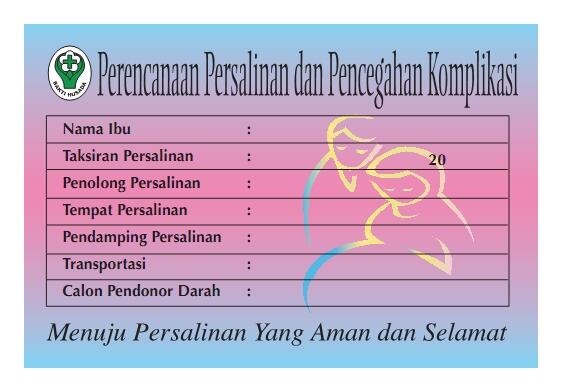 THANK YOU